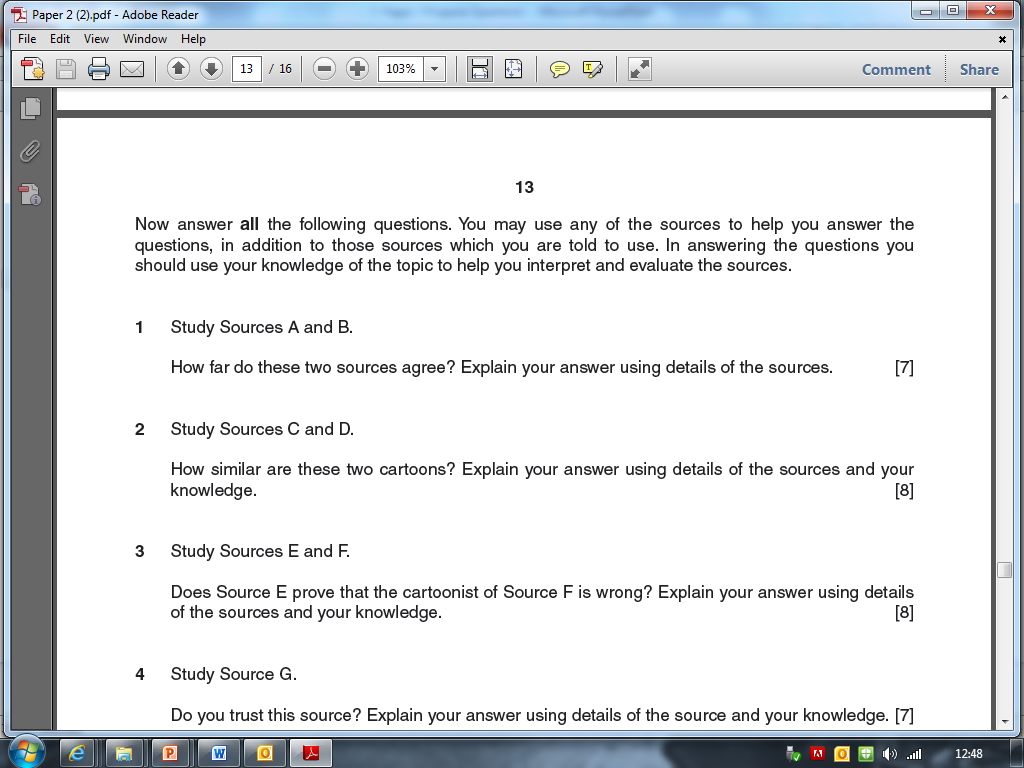 Do this question without talking

15 mins

Practice makes perfect (sad but true)
DATE
Paper 2 Message and Purpose Questions
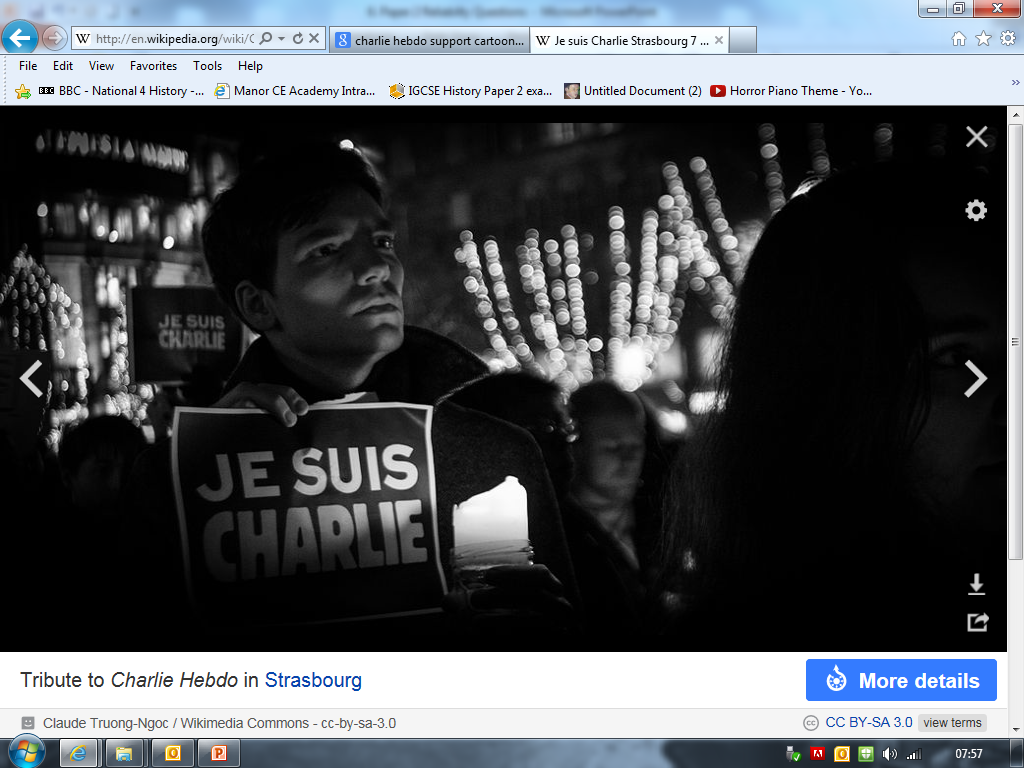 Charlie Hebdo Attacks
Why was this cartoon published in 2015?
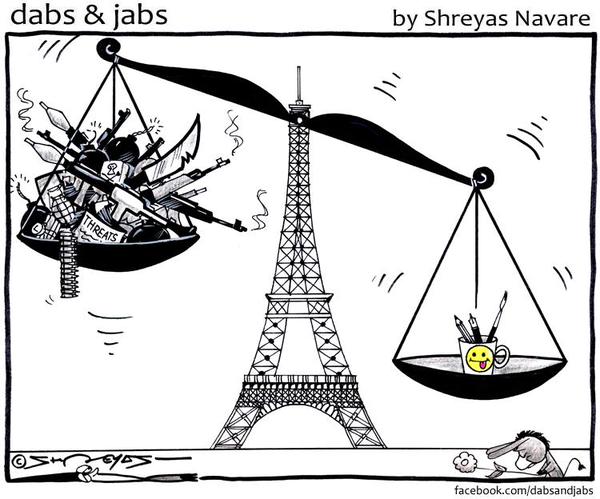 Top Tips for a purpose question
To tackle this type of question you need to work out the message of the source then think about what the author of the source would want to achieve by getting that message across.  Usually this would involve:

Changing people’s attitudes

Changing people’s behaviour (e.g. getting them to join a movement or contribute funds to a particular cause)
C

M

P
ontext
.
Purpose!
essage
.
urpose
Question 5
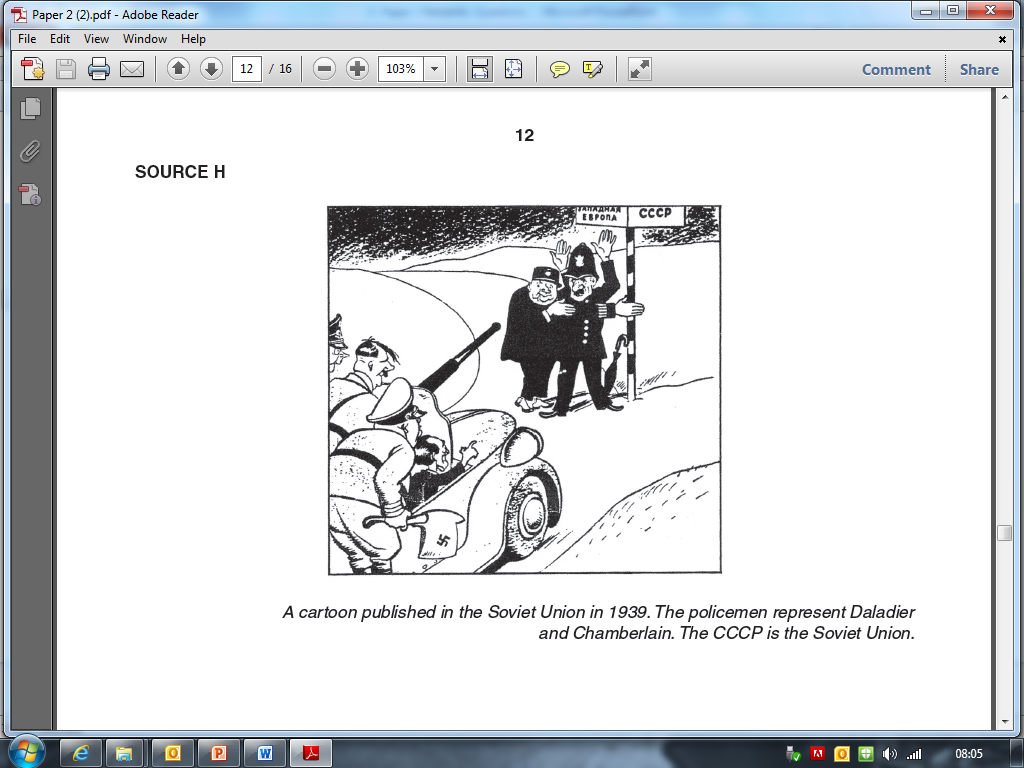 Question 5
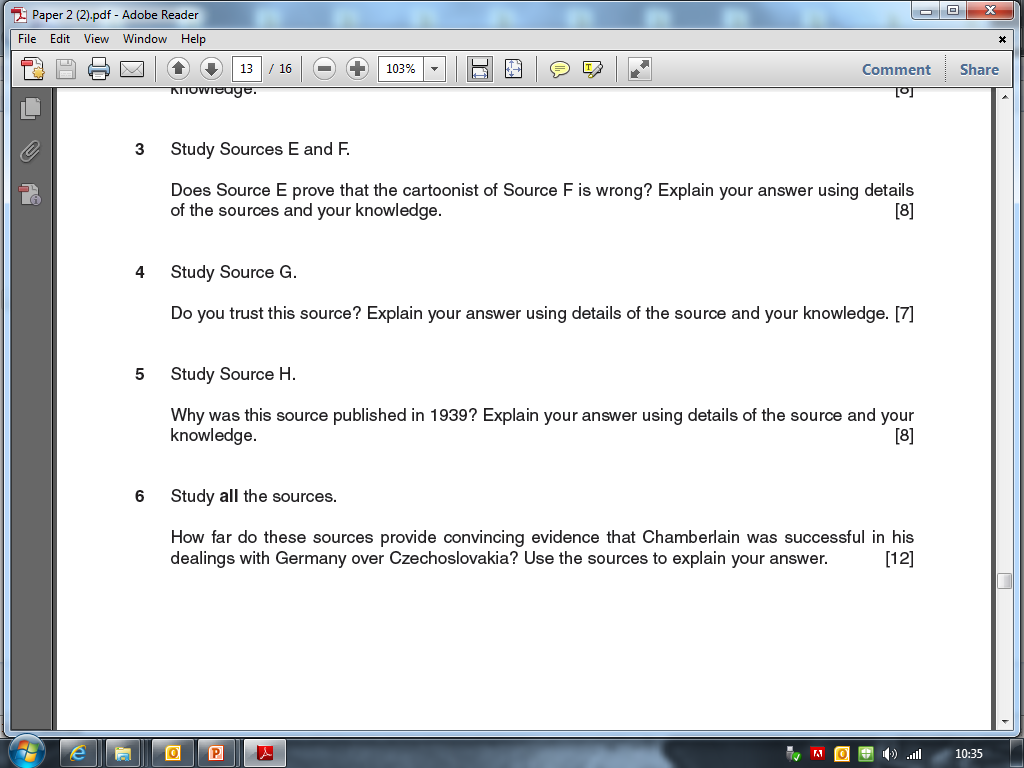 Question
Study source C.

Why was this cartoon published IN September 1938? (8)
Marks
1 – Writes about source, no reference to question
2 – Explains some of the source
3 – Uses the context of 1938 but not message
4 – Explains message (sub messages) and context
5 – Explains the source’s purpose
6 – Explains purpose in the context of 1938 (needs ‘big message’ also)
Question 5
Do question 5 from the same paper you looked at for homework

Bullet point answer plan
Marking your answer
Find page 6, paper 22 (9 pages in)

Mark your own answer, using the mark scheme provided

Indicate in the margin where the different levels appear

Give yourself a score out of 7

Give yourself a target to improve your score (if 8 then think about timing, level of detail etc)
Where we are up to
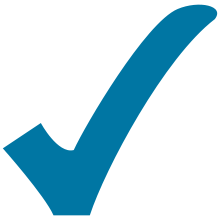 Comparison questions

Reliability questions

Purpose questions
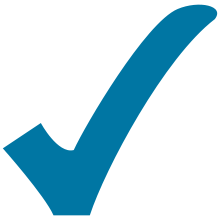 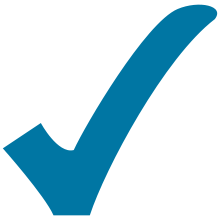 Still to come
5. Surprise questions (next)

6. Question 6 (Tuesday)

7. Past paper assessment (Tuesday 12th March)
Homework: revise content